<1/>
Webquest – Tawboard: como usar o preparador de aulas
Terezinha Firmina Flores dos Santos
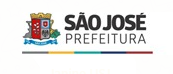 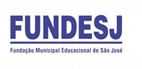 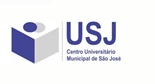 O Tawboard é uma ferramenta cada vez mais usada pelas instituições de ensino, uma vez que hoje a fonte de comunicação é digital. É um mecanismo que nasceu como facilitador para o educador e para o aluno
A ferramenta possibilita você gravar a aula. Essa Videoaula é uma aula gravada e disponibilizada em formato de vídeo. Para alunos desde os cursos à distância como para aqueles que por alguma impossibilidade não puderem comparecer a aula, como estamos utilizando agora na pandemia.
O resultado é perfeito! O aluno tem a possibilidade de acessar a aula e acompanhar tanto o professor como a gravação da tela.
O vídeo apresentado retrata uma das escolas que utiliza a lousa interativa TAW, eles montaram uma simples aula de matemática e permitiram que os alunos de uma forma prática e direta entrassem em contato com a educação.
Introdução
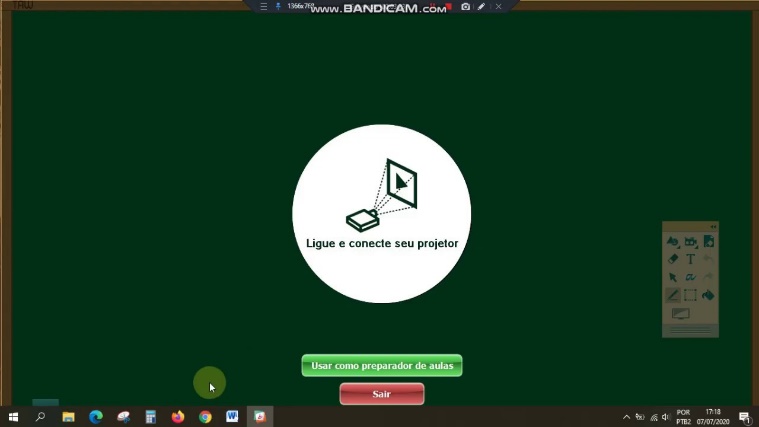 Assistir a aula de explicação do programa:
https://drive.google.com/file/d/1Olql9Mq-ub8OMyBDspSUOYX1BBt4tree/view?usp=sharing
https://drive.google.com/file/d/1ARBjNCK8N8prVN0EekkX-w9bY2PWvUL5/view?usp=sharing

2. Baixar programa Tawboard
https://tawitech.com/suporte/

3. Elaborar uma aula utilizando o programa.
 
4. Oferecer o link para baixar no celular dos alunos:
https://play.google.com/store/apps/details?id=video.player.videoplayer
Tarefa
1º passo: Assistir a aula de explicação do uso do Tawboard.

2º passo: Instalar o programa no computador.

3º passo: Gravar uma aula usando o programa.

4º passo: Fornecer aos alunos o link para baixarem no celular.

5º passo: Auxiliar as famílias que tiverem dificuldade.
Processo
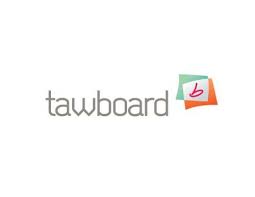 Fontes de informação
https://tawitech.com/artigos/o-que-sao-as-videoaulas/
 
https://tawitech.com/suporte/
Avaliação
Conclusão
Este é um tema relevante, que pode ser utilizado como apoio para a preparação de aulas online, por isso, é um excelente recurso para ser utilizado pelos professores.
Webquest produzido por:

	Terezinha Firmina Flores dos Santos

Público alvo:
	Professores
Créditos